ГЛАВА ГОРОДА
СИМВОЛИКА БАЛАШИХИ
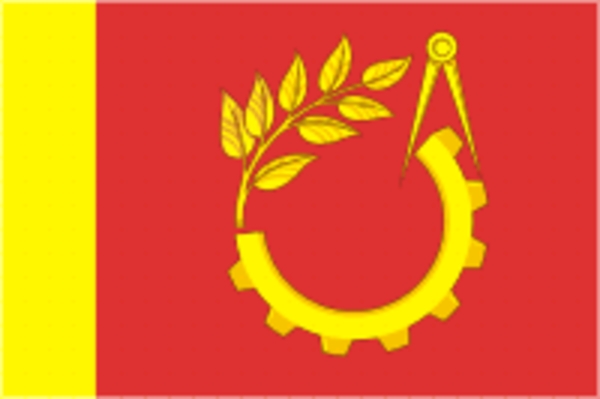 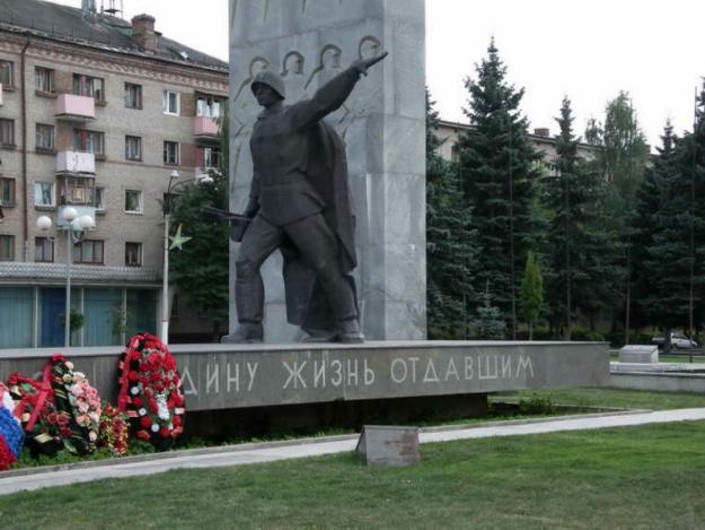 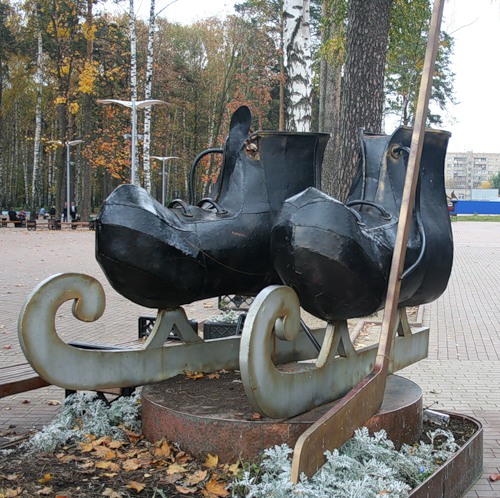 ХРАМЫ
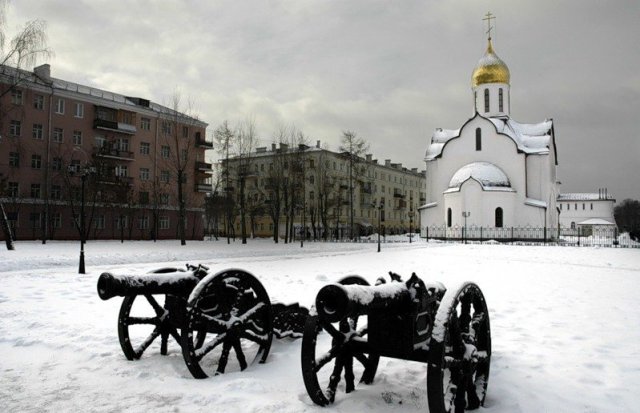 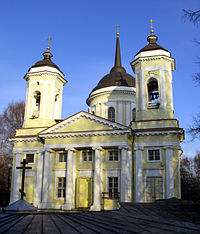 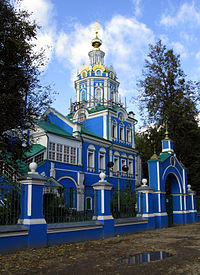 ФОНТАНЫ
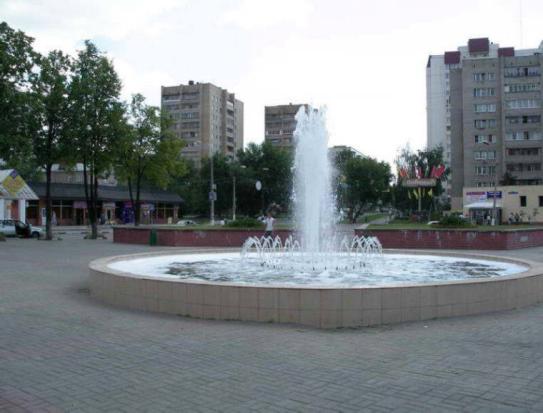 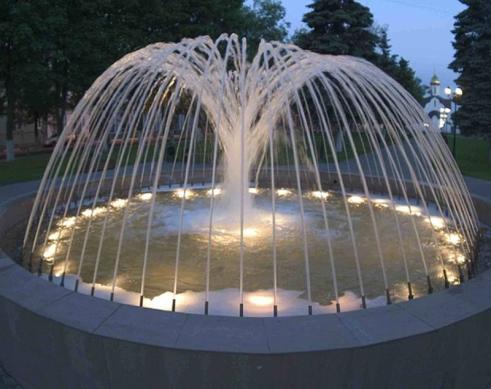 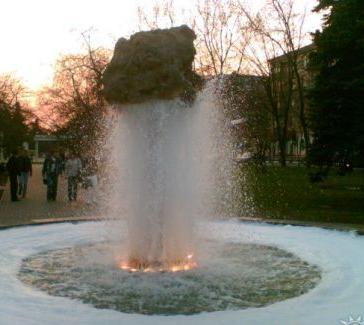 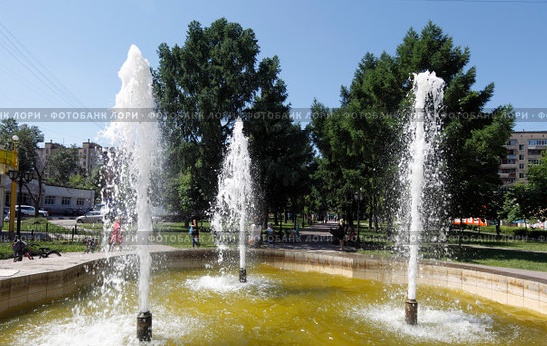 УСАДЬБЫ
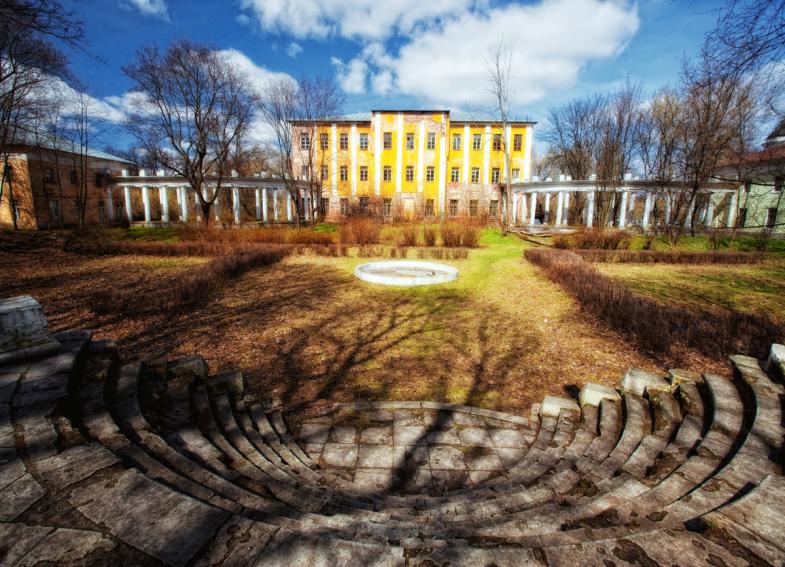 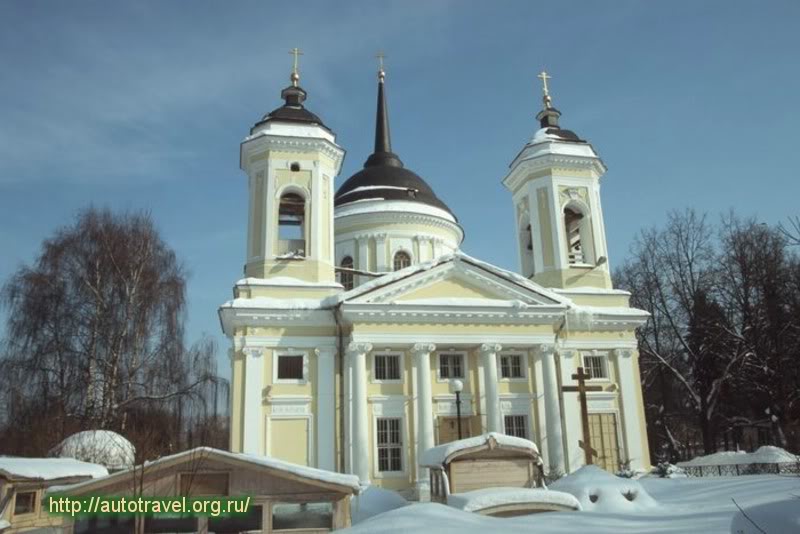 КИНОТЕАТРЫ
ДЕТСКИЕ САДЫ
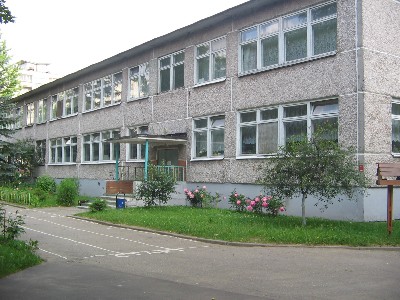 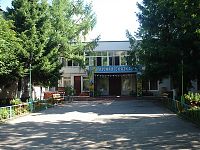 ШКОЛЫ
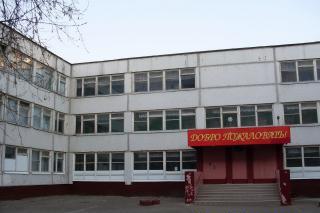 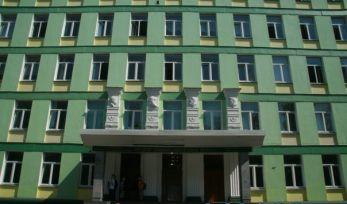 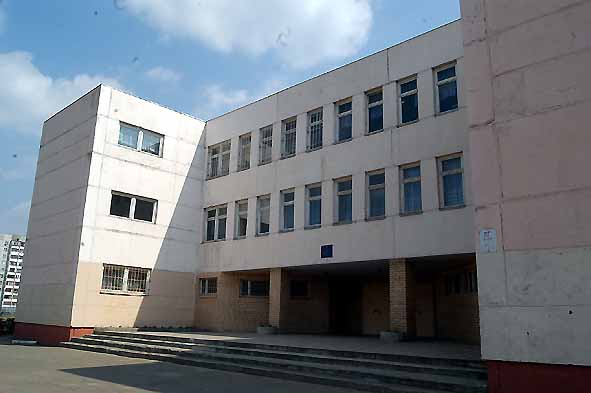 Водоёмы
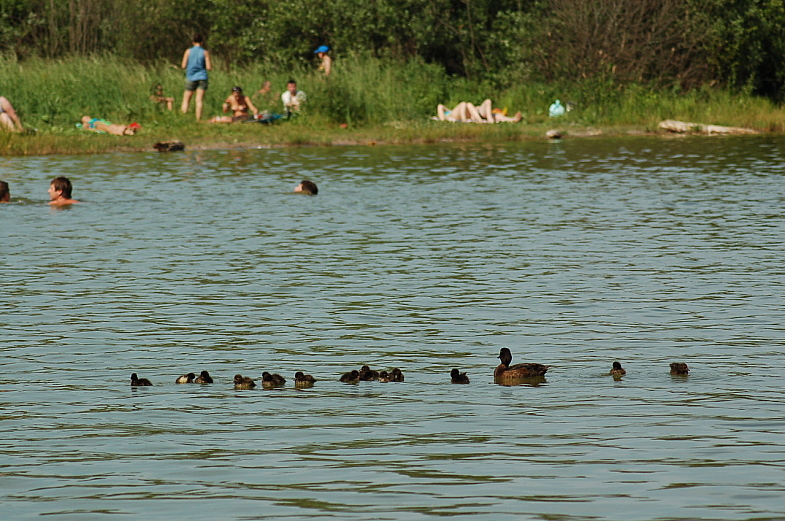 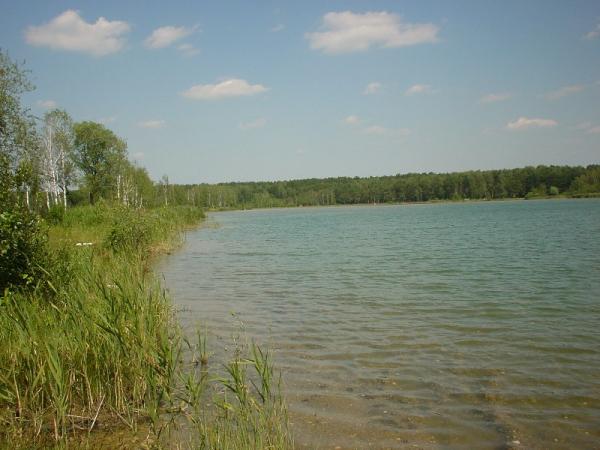 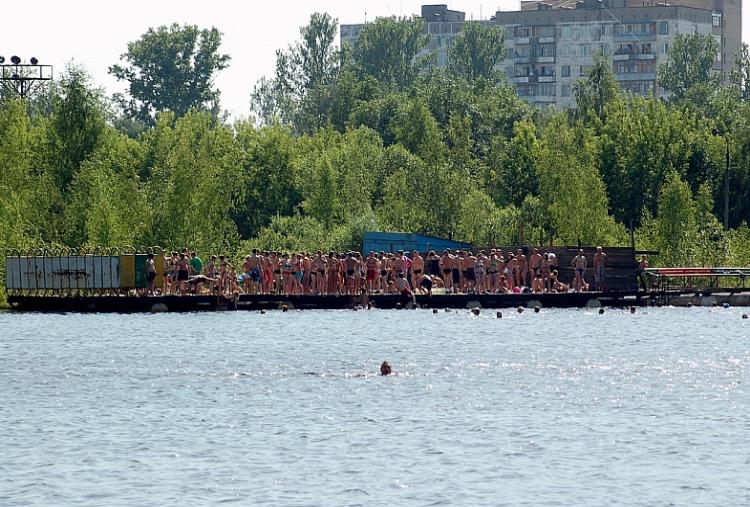 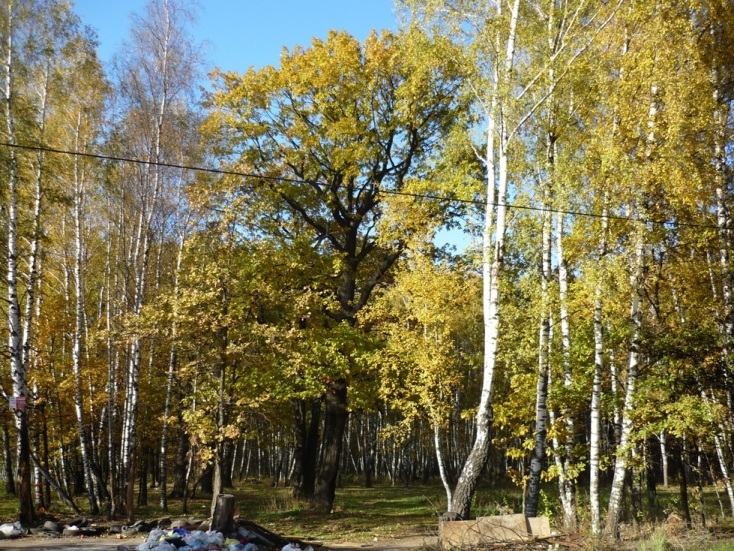